Gesamtbewertung
Darmzentrum Ruhr
(FAD-Z001-2 V)
Die vorliegende Gesamtbewertung bildet einen Anhang zu dem Jahresbericht 2017.

Grundlage für die Gesamtbewertung des Einzelzentrums sind die Ergebnisse der Kennzahlen aus dem Jahresbericht 2017. Auf Basis eines definierten Gewichtungssystems (Folie 7) wurden die Ergebnisse der Kennzahlen für die Prozess- und die Behandlungsqualität ausgewertet und als Gesamtscore für jeden dieser Bereiche dargestellt.

In Ergänzung zu dem Jahresbericht kann das Zentrum seine Leistung zusammengefasst für den Bereich der Prozess- und den Bereich der Behandlungsqualität im Vergleich zu anderen Zentren überblicken. Im Sinne eines lernenden Qualitätsmanagementsystems können auf diese Weise Bereiche mit sehr guten Ergebnissen, aber auch Bereiche mit Verbesserungspotential identifiziert und bearbeitet werden.


Gesamtbewertung -  Anhang zum Jahresbericht Darm 2017  (Auditjahr 2016 / Kennzahlenjahr 2015)
Jahresbericht Darm 2017 (Auditjahr 2016 / Kennzahlenjahr 2015)
Gesamtbewertung
Prozessqualität
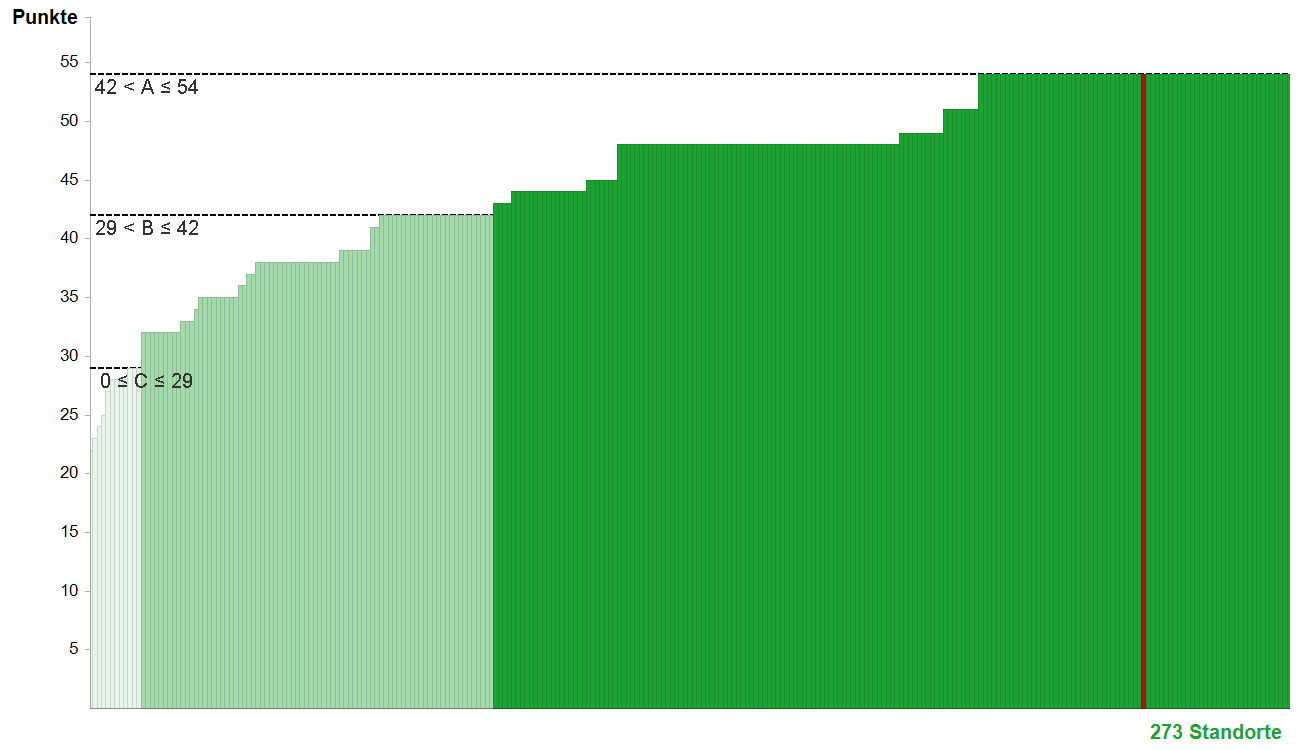 Darmzentrum Ruhr (FAD-Z001-2 V)
2
Jahresbericht Darm 2017 (Auditjahr 2016 / Kennzahlenjahr 2015)
Gesamtbewertung
Prozessqualität -  Einzelbewertung Kennzahlen
Erläuterungen zu den Berechnungsalgorithmen siehe Folien 6 und 7
Ausnahmen Kennzahl 2 und Kennzahl 9: Wenn Kennzahlenwert 0/0 = n.d. = nicht definiert, dann werden 6 Punkte vergeben.
Darmzentrum Ruhr (FAD-Z001-2 V)
3
Jahresbericht Darm 2017 (Auditjahr 2016 / Kennzahlenjahr 2015)
Gesamtbewertung
Behandlungsqualität
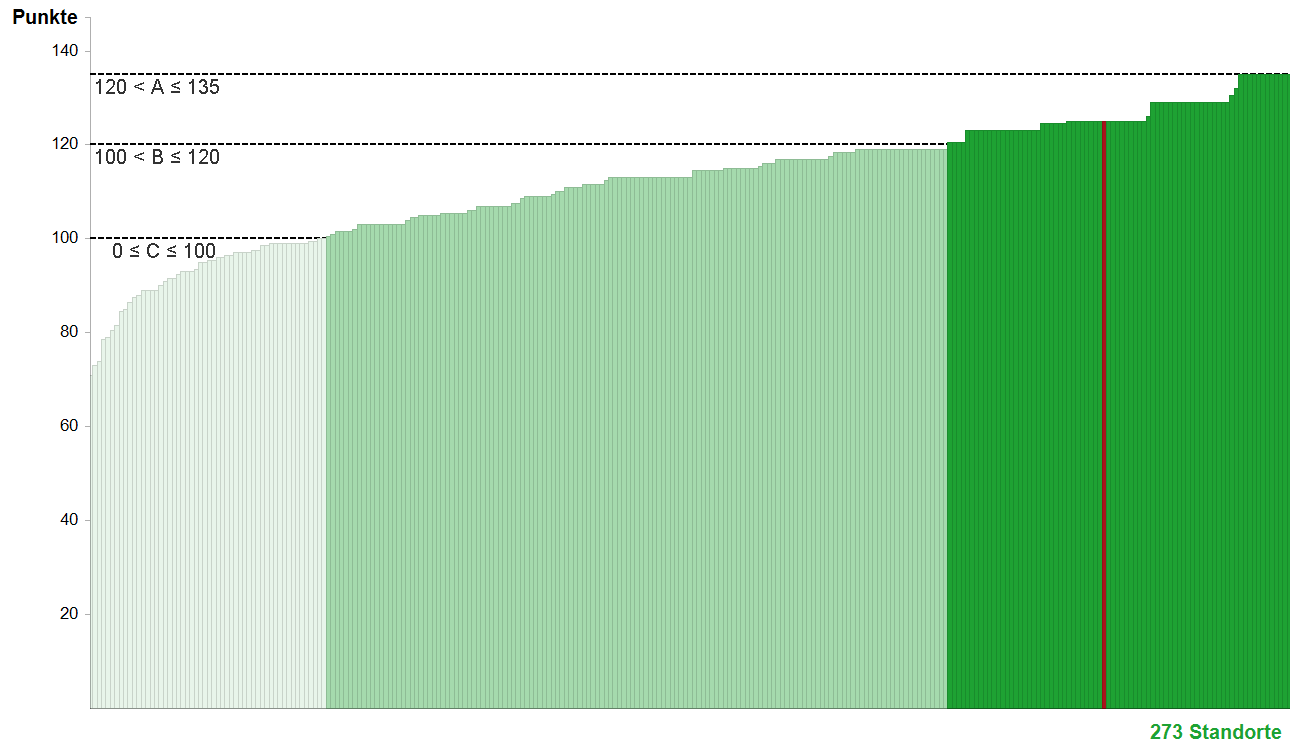 Darmzentrum Ruhr (FAD-Z001-2 V)
4
Jahresbericht Darm 2017 (Auditjahr 2016 / Kennzahlenjahr 2015)
Gesamtbewertung
Behandlungsqualität - Einzelbewertung Kennzahlen
Erläuterungen zu den Berechnungsalgorithmen siehe Folien 6 und 7.
Darmzentrum Ruhr (FAD-Z001-2 V)
5
Jahresbericht Darm 2017 (Auditjahr 2016 / Kennzahlenjahr 2015)
Gesamtbewertung
ABC-Bewertung
Darmzentrum Ruhr (FAD-Z001-2 V)
6
Jahresbericht Darm 2017 (Auditjahr 2016 / Kennzahlenjahr 2015)
Gesamtbewertung
Punktevergabe
Gewichtung und
Kategorien
Darmzentrum Ruhr (FAD-Z001-2 V)
7
Impressum
Herausgeber und inhaltlich verantwortlich:
Deutsche Krebsgesellschaft (DKG)
Kuno-Fischer-Straße 8
14057 Berlin
Tel:  +49 (030) 322 93 29 0
Fax: +49 (030) 322 93 29 66
Vereinsregister Amtsgericht Charlottenburg,
Vereinsregister-Nr.: VR 27661 B

in Zusammenarbeit mit:
OnkoZert, Neu-Ulm
www.onkozert.de

Version A1; Stand 19.06.2017